О существовании замощений в конечных группах
Горяченко Вадим Андреевич, 11-1
Бильданов Равиль Ринатович, 10-3
СУНЦ НГУ
Научный руководитель д. ф.-м. н. Васильев Андрей Викторович
1
Замощение в геометрии
Замощение в геометрии – разбиение n-мерного пространства
n-мерными многогранниками без пробелов и перекрытий.
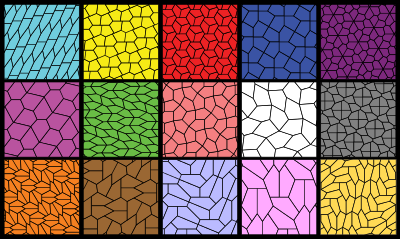 2
Определение группы
Пусть на множестве G определена операция *. Тогда G является группой, если:
∀a,b,c ∈G: (a∗b)∗c=a∗(b∗c) (ассоциативность);
∃e ∈G: ∀g ∈G⟹g ∗e=e ∗g=g (существование нейтрального элемента);
∀g ∈G: ∃g-1: g ∗ g-1=e (существование обратного элемента);
В общем случае группа некоммутативна!
a ∗ b≠ b ∗ a
3
4
Перенос понятия замощения на теорию групп
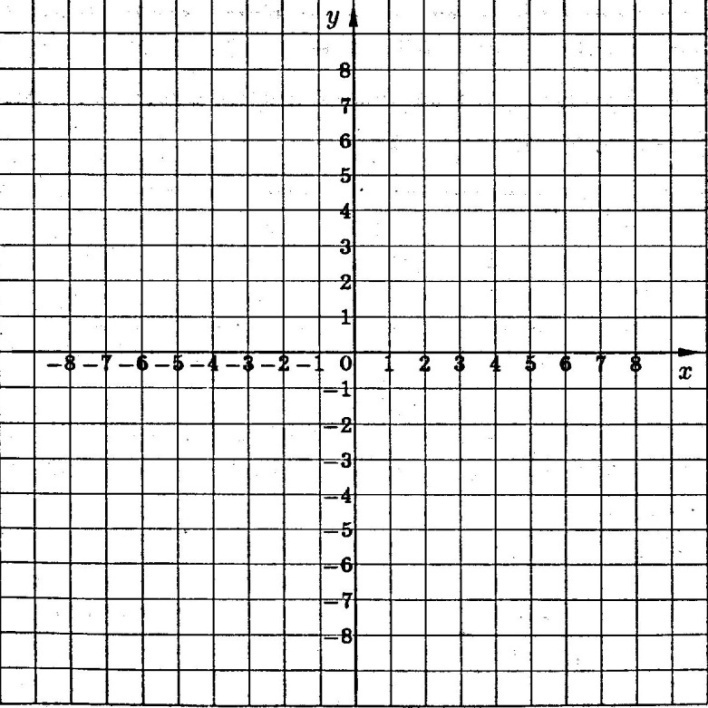 G=ℝ×ℝ, g=(x , y)
A=ℤ×ℤ, a=(xz , yz)
B=[0;1)×[0;1), b=(xr , yr)
⇓
G=A+B, (x , y)=(xz+xr , yz+yr)
5
Теорема.

G – конечная разрешимая группа.
∀a, b: |G|=ab ∃A, B: |A|=a, |B|=b, G=AB
6
Дополнительные определения
Мощность множества M обозначается как |M|.
Мощность группы называют ее порядком.

Подгруппа H группы G обозначается как H≤G.

H⊴G, если ∀g∈G: gH=Hg.

Операция в G/H определяется как:
Hx1Hx2=HHx1x2=Hx1x2

В разрешимой группе существует ряд:
G=H1⊵H2 ⊵… ⊵Hn=e, где Hi-1/Hi – абелева (коммутативна).
7
Доказательство теоремы. Дополнительные определения.
Порядком элемента x называется минимальное число n такое, что xn=e.
Для элемента g из G левый смежный класс по подгруппе H – множество gH={gh|h∈H}.
Смежные классы либо не пересекаются, либо совпадают:
g1h1=g2h2
g1=g2h2h1-1
g1=g2h3
Следовательно, выполняется |G|=|H||G : H|, где |G : H| – количество смежных классов (теорема Лагранжа).
Первая теорема Силова:Силовская p-подгруппа существует.
∀G, |G|=prl, (pr,l) = 1: ∃H≤G: |H|=pr
8
Доказательство теоремы. Вводные леммы.
Лемма 1. Если A, B – подгруппы G и AB=BA, AB является подгруппой G.
Существование обратного элемента:
ab∈AB
b-1a-1∈BA, AB=BA⟹b-1a-1∈AB
abb-1a-1=e

Ассоциативность наследуется из G, нейтральный элемент – из A и B.
9
Доказательство теоремы. Вводные леммы.
Лемма 2. Если A, B – конечные группы,
A∩B≤A, A∩B≤B.



Ai, Aj – смежные классы A по A∩B; aiB и ajB не совпадают:
ai∈A; aj∈A, b∉A⟹ajb∉A
ai≠ajb
а значит, не пересекаются. Значит, AiB и AjB также не пересекаются.
A=A1∪A2∪…∪An
AB=A1B∪A2B∪…∪AnB
10
Доказательство теоремы. Вводные леммы.
Лемма 3. Подгруппы порядка pk и ql пересекаются по нейтральному элементу.
|P|= pk, |Q|= ql

Пусть x∈P и x∈Q

xn=e⟹∃X={x,x2,…,xn-1}

X≤P, X≤Q

n=pα, n=qβ
11
Доказательство теоремы. База индукции.
G=Hs⊵Hs-1 ⊵… ⊵H1=e
s=2⟹H2/e – абелева⟹H2 абелева.
∃группы Pi порядка pik (по теореме Силова).
PiPj=PjPi (группа абелева)⟹PiPj – группа (по лемме 3).
Так как Pi∩Pj=e (по лемме 3),
A=P1P2…, a=|P1||P2|… (по лемме 2).
B – мн-во представителей смежных классов H2 по A.
H2=AB, |H2|=|A||B| (по теореме Лагранжа).
12
Доказательство теоремы. Шаг индукции.
s⟶s+1; 
Hs⊵Hs-1 ⊵… ⊵H1=e ⟶ Hs+1⊵Hs⊵Hs-1 ⊵… ⊵H1=e
Hs+1=G, Hs=H, т. е. G⊵H и G/H абелева.
|H|=a1b1, |G/H|=a2b2, так что a1a2=a, b1b2=b.
K’≤G/H, φ – отображение из G/H в G.
Пусть φ: K’⟶K, тогда K’=K/H, следовательно, |K|=|K’||H|
Так как K’≤G/H, K≤G.
H=A1B1: |A1|=a1, |B1|=b1 (предположение индукции).
A2 – мн-во представителей см. классов K по H.
K=A2A1B1=AB1, |K|=a2a1b1=ab1.
B2 – мн-во представителей см. классов G по K.
G=KB2=AB1B2, |G|=ab1b2=ab.
13
Планы на будущее
Доказать теорему для симметрических групп
Доказать теорему для произвольных групп
Исследовать замощения на разрешимых группах
14
Работа отмечена на следующих конференциях:
МНСК-2019, диплом призера(секция математики)
XIX Колмогоровские чтения, диплом 3 степени
XXIX Сахаровские чтения, диплом 2 степени
XXIX Сахаровские чтения, диплом 3 степени молодежного жюри
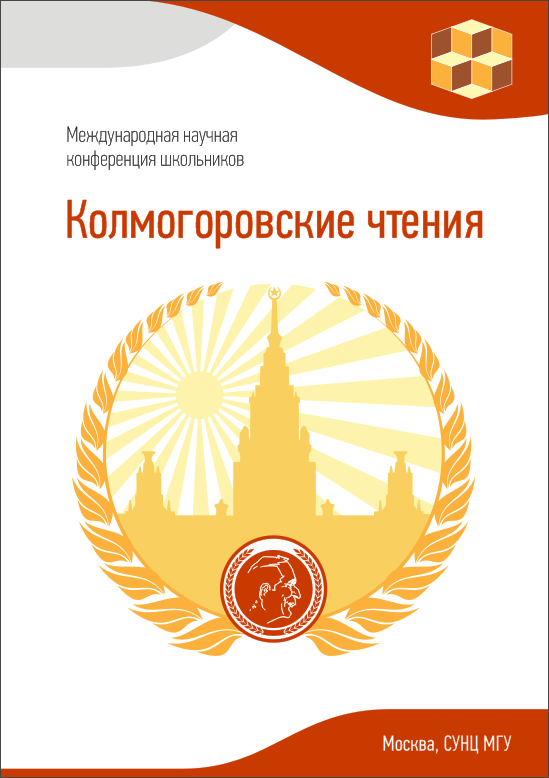 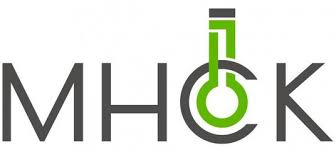 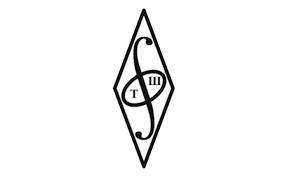 15
Спасибо за внимание
16